ATELIER DIGITALI
COSA SONO GLI ATELIER DIGITALI?
Si tratta di “atelier creativi “ e laboratori dove sviluppare il punto d’incontro tra manualità, creatività e tecnologie.
L’obiettivo è riportare a scuola il fascino dell’artigiano, del “maker” e dello sperimentatore, attraverso lo sviluppo negli alunni della consapevolezza che gli oggetti si possano progettare e creare.
Percorso N. 1: Realtà aumentata per la narrazione
Obiettivi:⁃ Comprendere e padroneggiare uno strumento come la realtà  aumentata  in modo creativo, sviluppando un progetto di comunità.

- Apprendere come si utilizza una tecnologia per progettare la realtà aumentata
Le APPs: 
⁃ Aurasma 
⁃ iStopmotion
COME SI SVOLGERÀ IL LABORATORIO “ATELIER DIGITALE”
I GATTI SULLA STACCIONATA
 
-Per prima cosa si disegna la staccionata, alta 14 cm e larga 24 cm, divisa in circa 18 assi.  La staccionata sarà colorata con tutti i colori del  cerchio cromatico partendo dai tre colori primari giallo rosso e blu, successivamente si aggiungeranno i secondari arancione viola e verde e i terziari cioè le sfumature dei precedenti.

-Si fotografa la staccionata colorata.
 
-Poi si disegnano i gatti su carta da lucido ricalcando immagini date con un pennarello nero.
 
 - Si aumenterà la realtà in modo analogico utilizzando le apps Aurasma oppure iStopmotion. I ragazzi sceglieranno foto o video di gatti in situazioni reali che si sovrapporranno alla staccionata disegnata da loro.
 
-Infine si disegneranno gatti sul  foglio da disegno sopra la staccionata
 
 -Spiegazione di che cosa si intende per QR code
 
-Infine si incollerà un QR code sul foglio per potere memorizzare le sequenze di lavoro
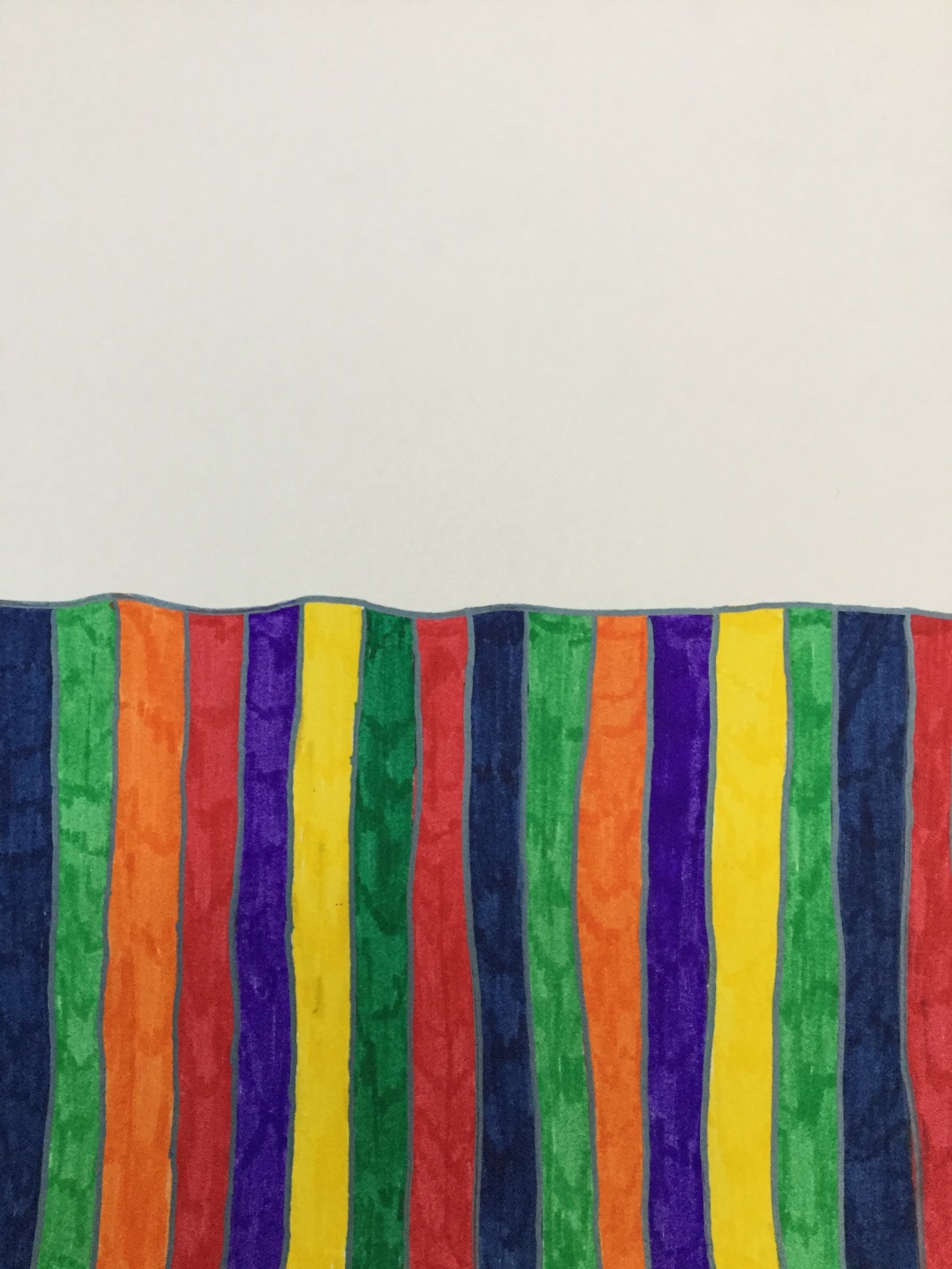 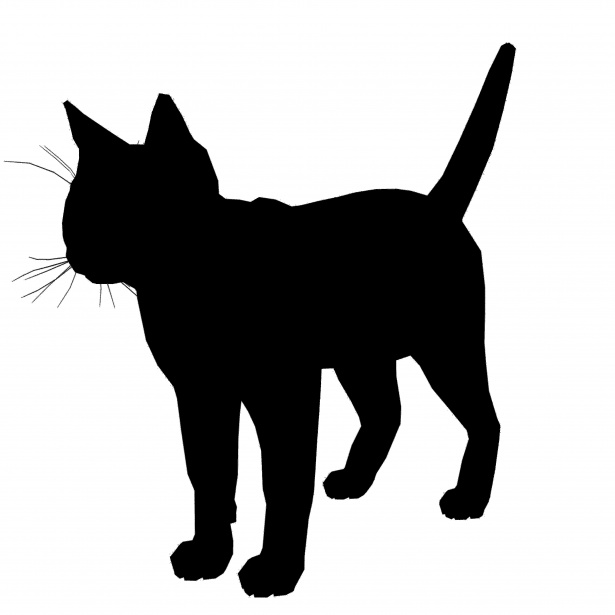 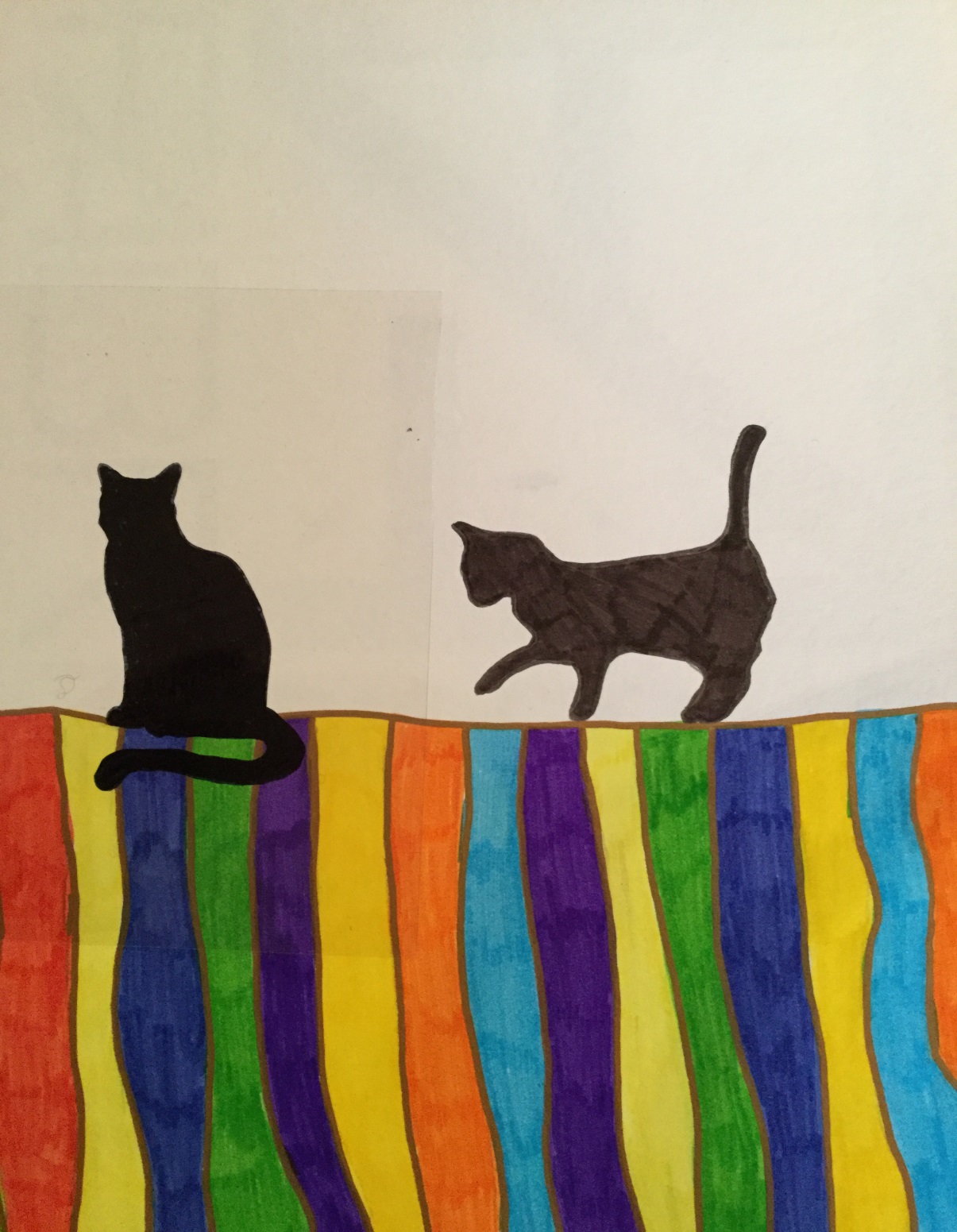 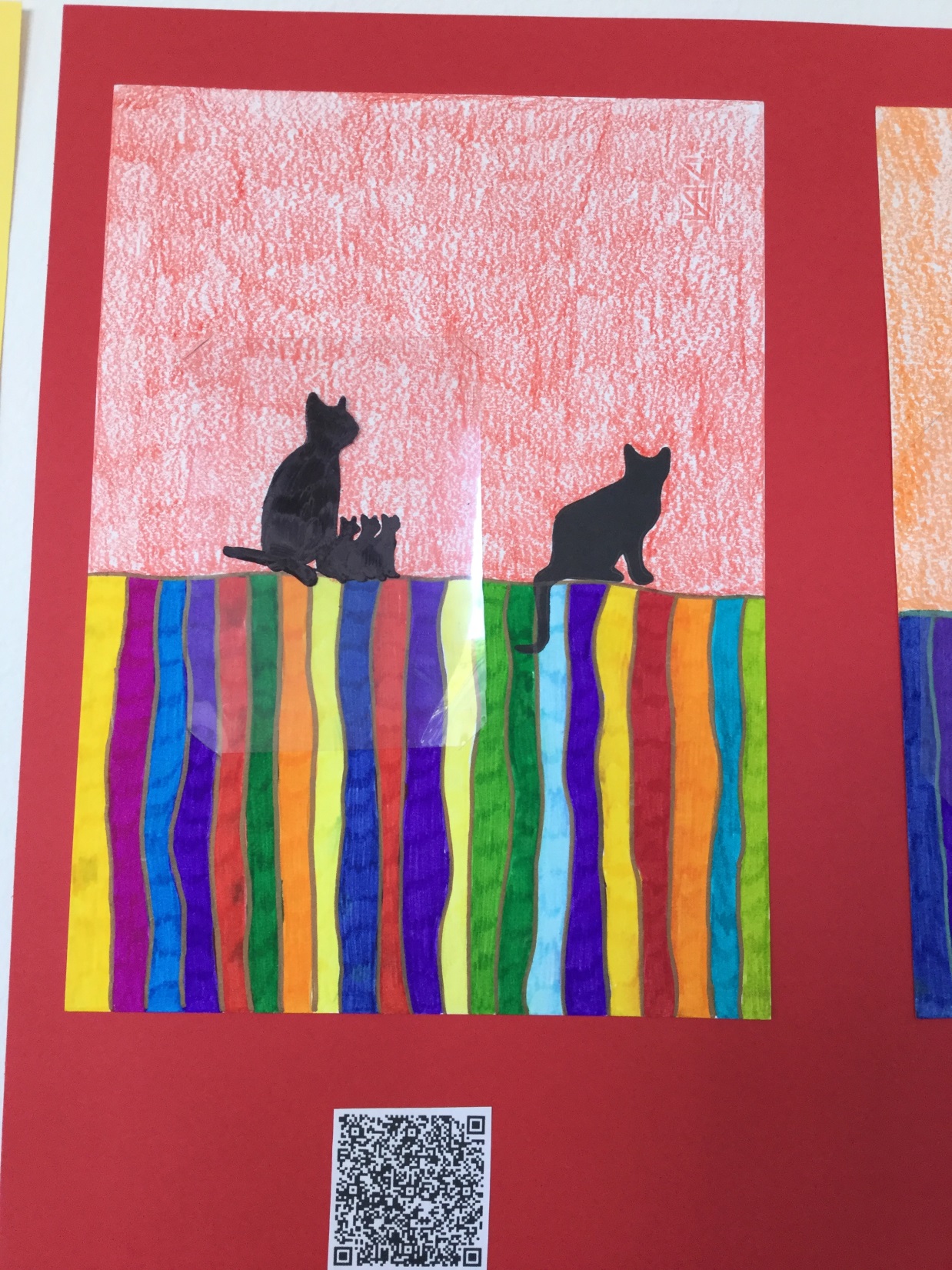 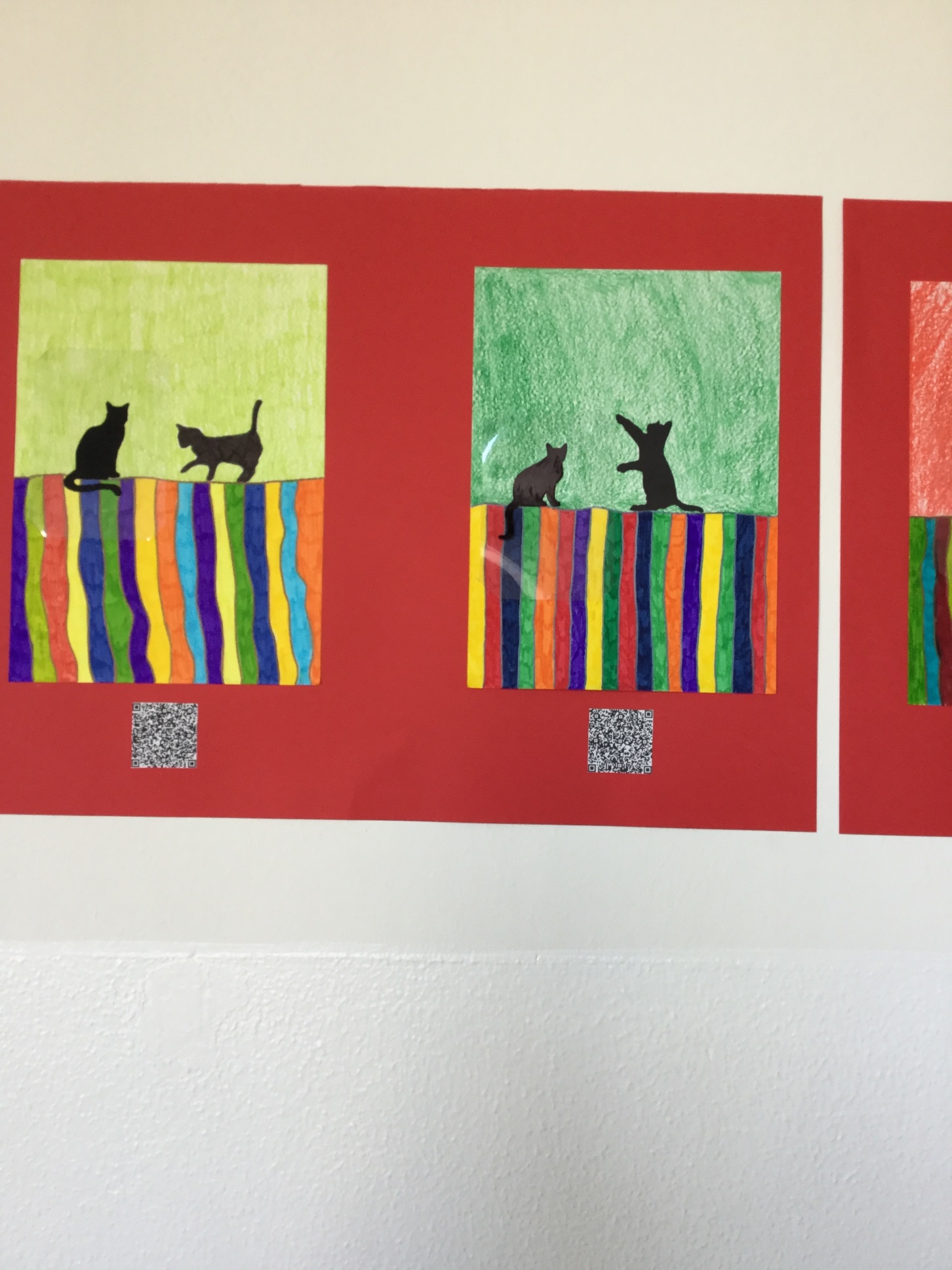 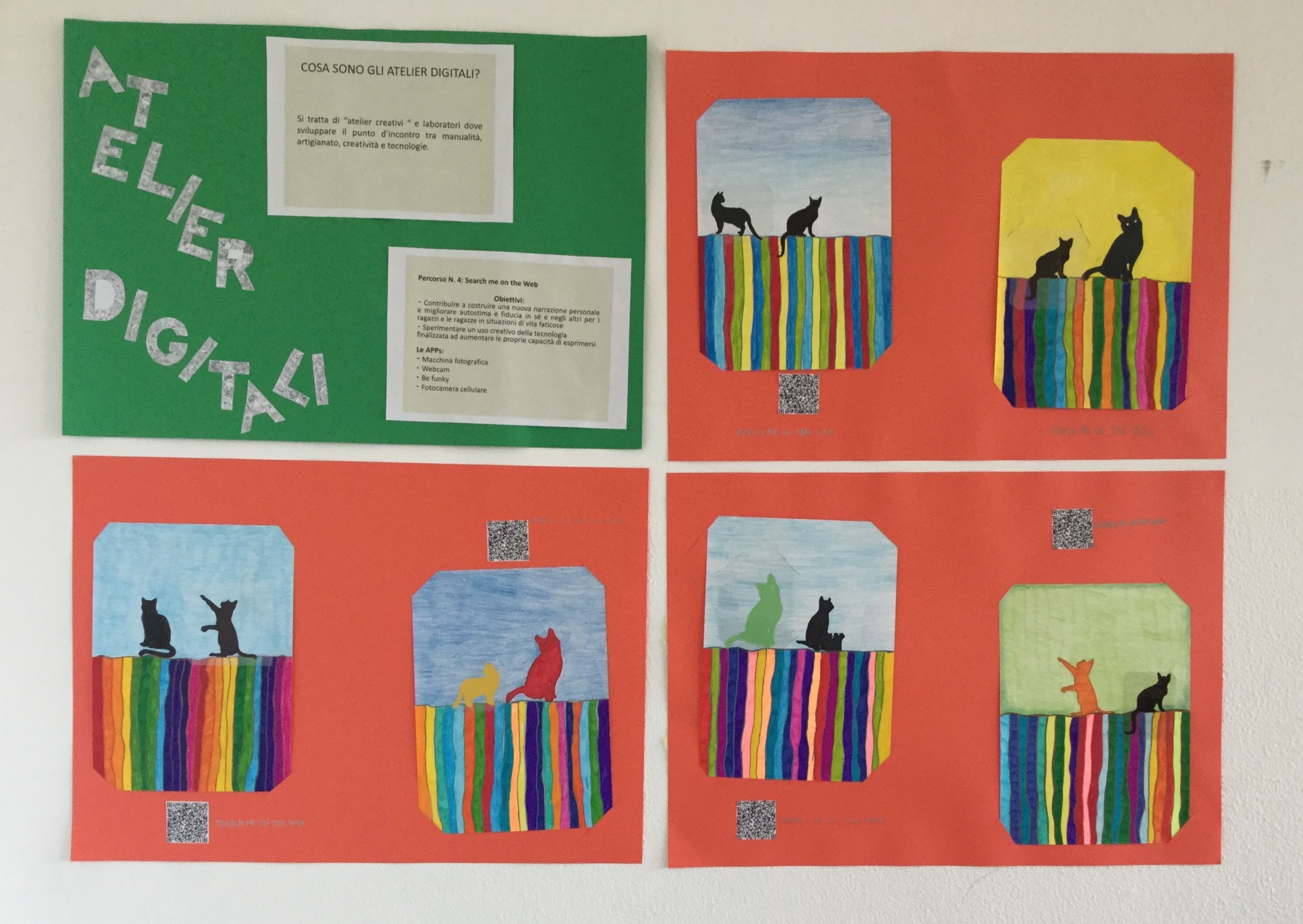 COME SI SVOLGERÀ IL LABORATORIO “ATELIER DIGITALE”
ALBERI CON LINEE VOLUME
 
-per prima cosa si disegna la sagoma di un albero spoglio. 
 
-si accostano linee parallele per dare la sensazione della tridimensionalità: gli alunni tracciano linee parallele con quattro colori in sequenza ripetuta. le linee saranno rette sullo sfondo del disegno e curve sulle parti che costituiscono  l’albero.
 
 
-si fotografa l’albero colorato
 
-si incollano sagome colorate di uccelli in volo
 
-si aumenterà la realtà in modo analogico utilizzando le apps aurasma oppure istopmotion
 
 
-spiegazione di che cosa si intende per qr code
 
infine si incollerà un qr code sul foglio per potere memorizzare le sequenze di lavoro
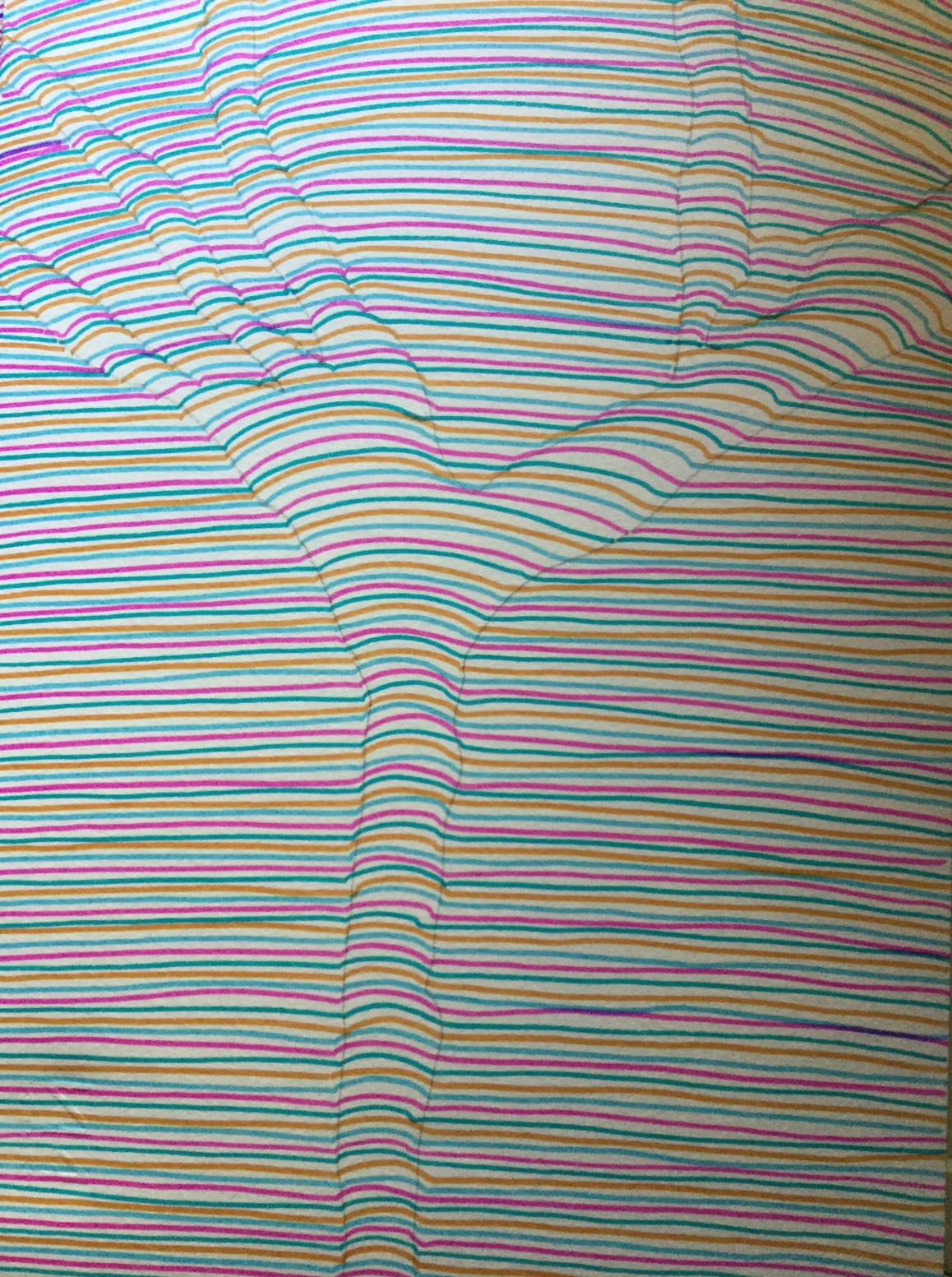 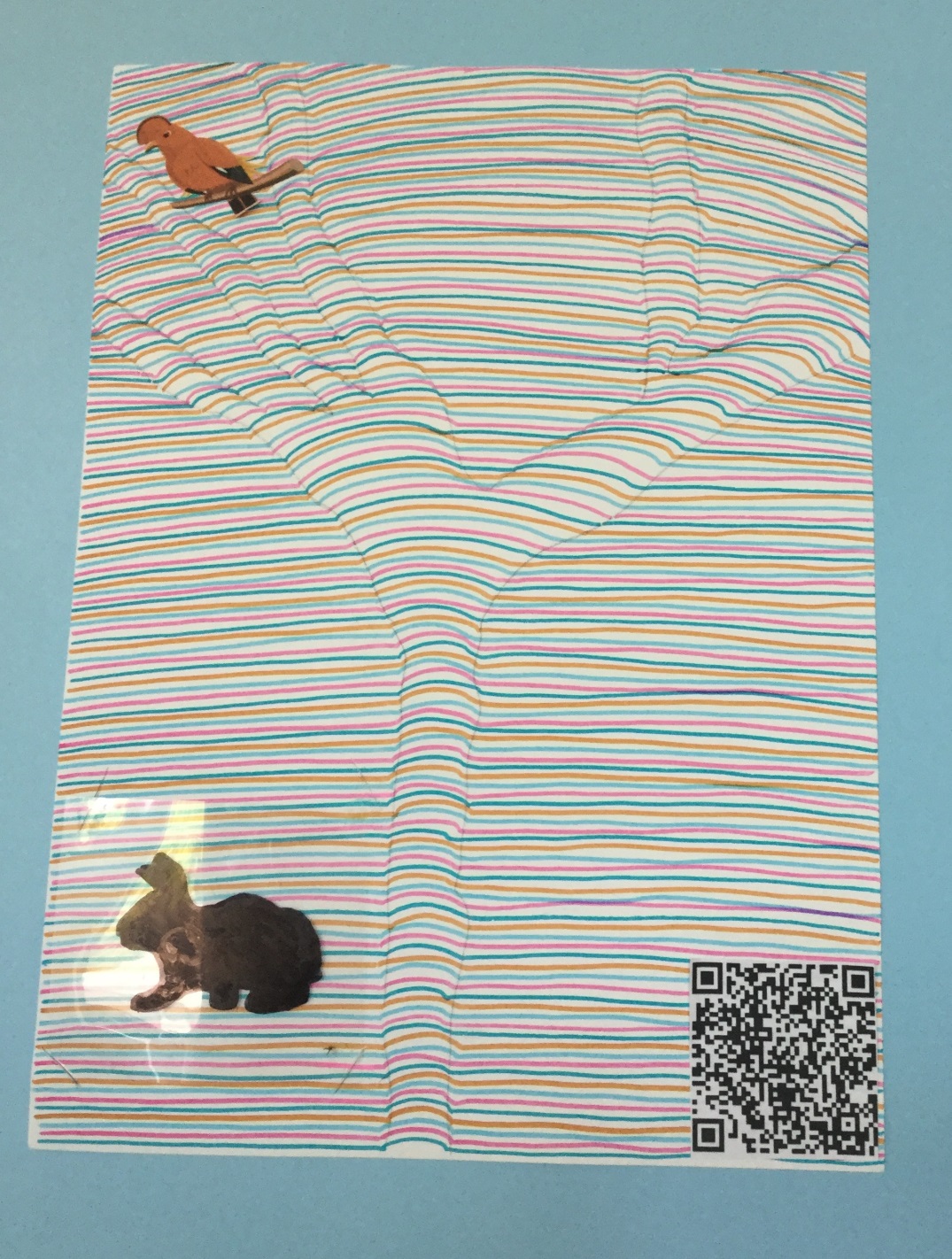 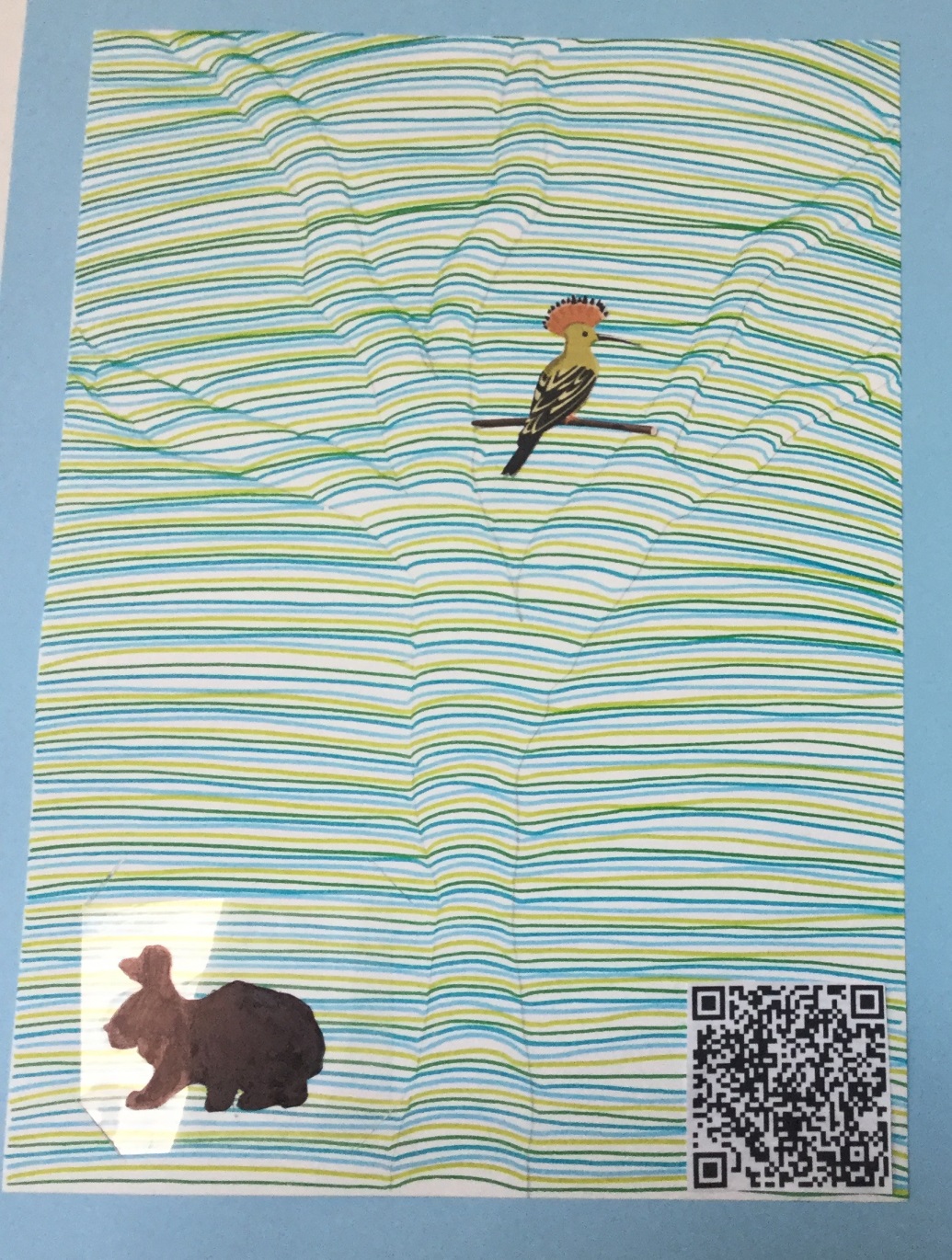 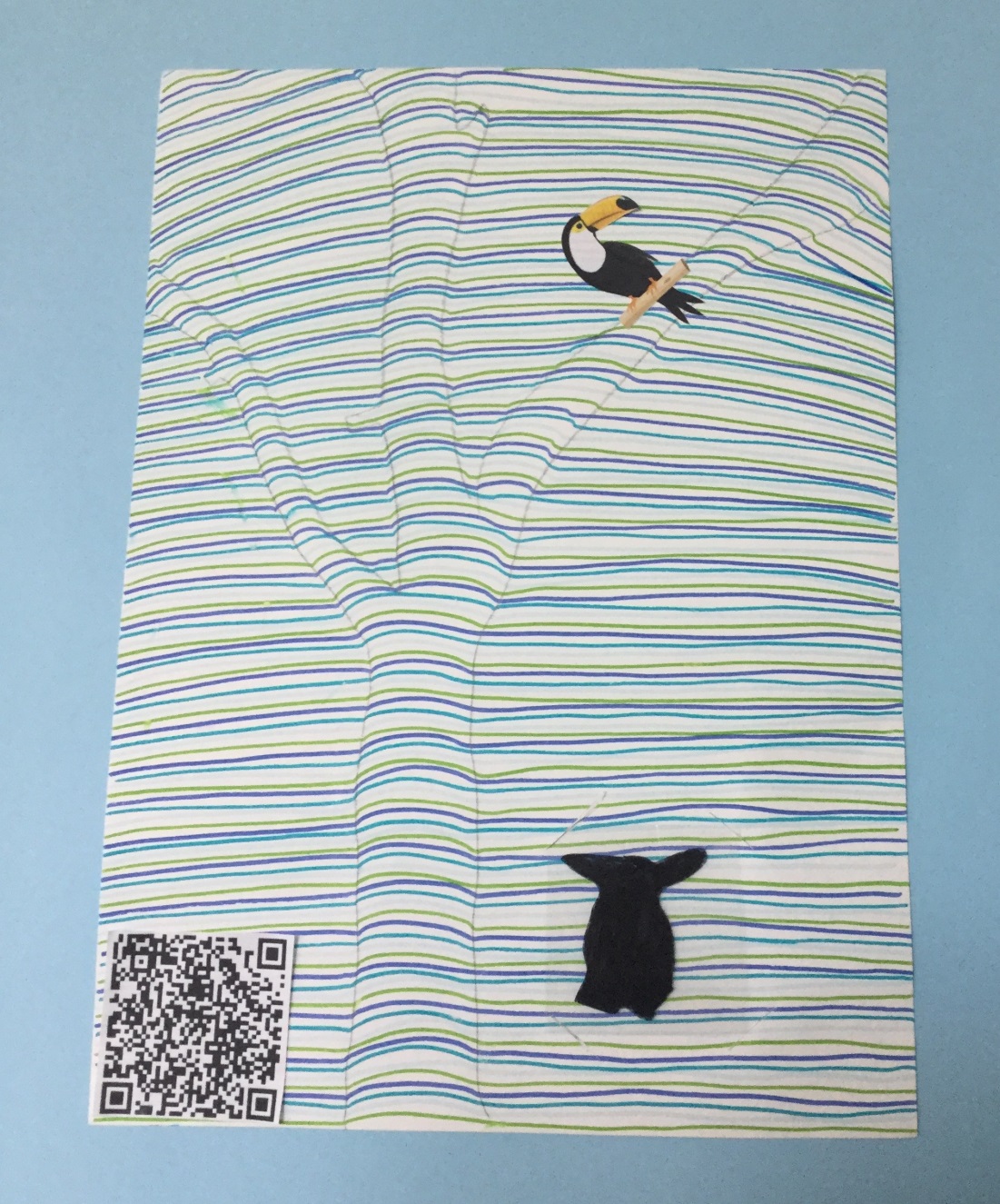 Percorso N. 2: Creare puzzle
Obiettivi:⁃ Esplorare le passioni ludiche degli studenti per trovare  nuovi percorsi per l’inclusione di studenti diversamente abili 
⁃ Incoraggiare il lavoro di squadra

Le APPs: 
⁃ Puzzlemania
⁃ Audacity
COME SI SVOLGERÀ IL LABORATORIO “ATELIER DIGITALE”
  Harold Hollingsworth
 
- Disegnare un quadrato su entrambi i lati del foglio
 
- Dividere una faccia in una griglia di sedici quadrati e l’altra faccia in quattro quadrati.
  
- Ogni studente ritaglia le lettere per comporre il proprio nome o il nome abbreviato.
  Successivamente si aggiungono fiori in varie forme
 
-Il disegno (tranne le lettere  che rimangono in bianco e nero) viene colorato con tre colori a scelta
 
-Il disegno terminato viene fotografato e salvato. Successivamente attraverso l’App Puzzlemania viene trasformato in puzzle
 
- Il disegno viene ritagliato seguendo la griglia sul retro
 
- Si incolleranno i quadratini ottenuti su un altro foglio, scombinandoli in modo libero e casuale.
 
-Spiegazione di che cosa si intende per QR code
 
- Infine si incollerà un QR code sul foglio per potere memorizzare le sequenze di lavoro a partire dalle opere di Harold Hollingsworth
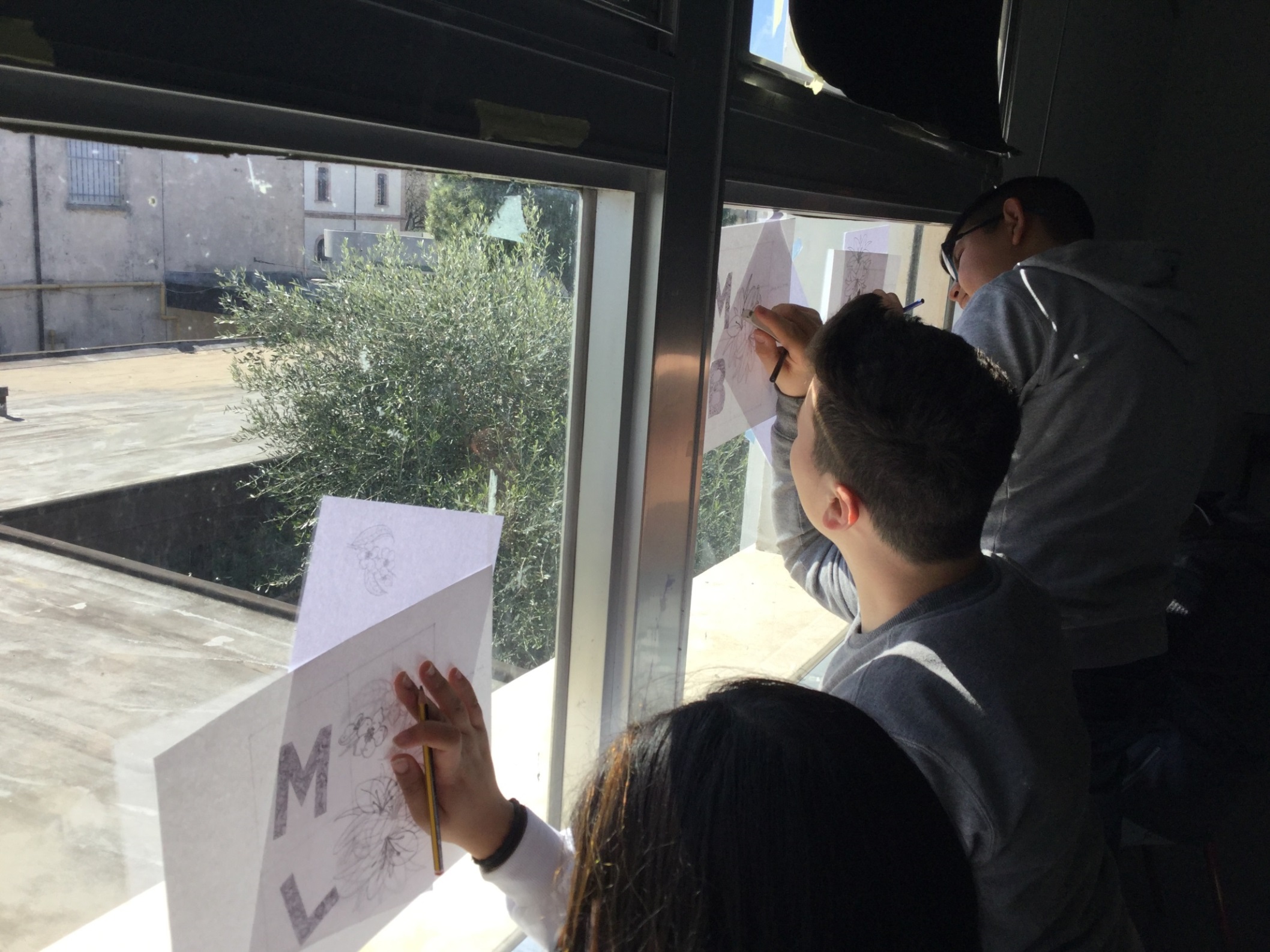 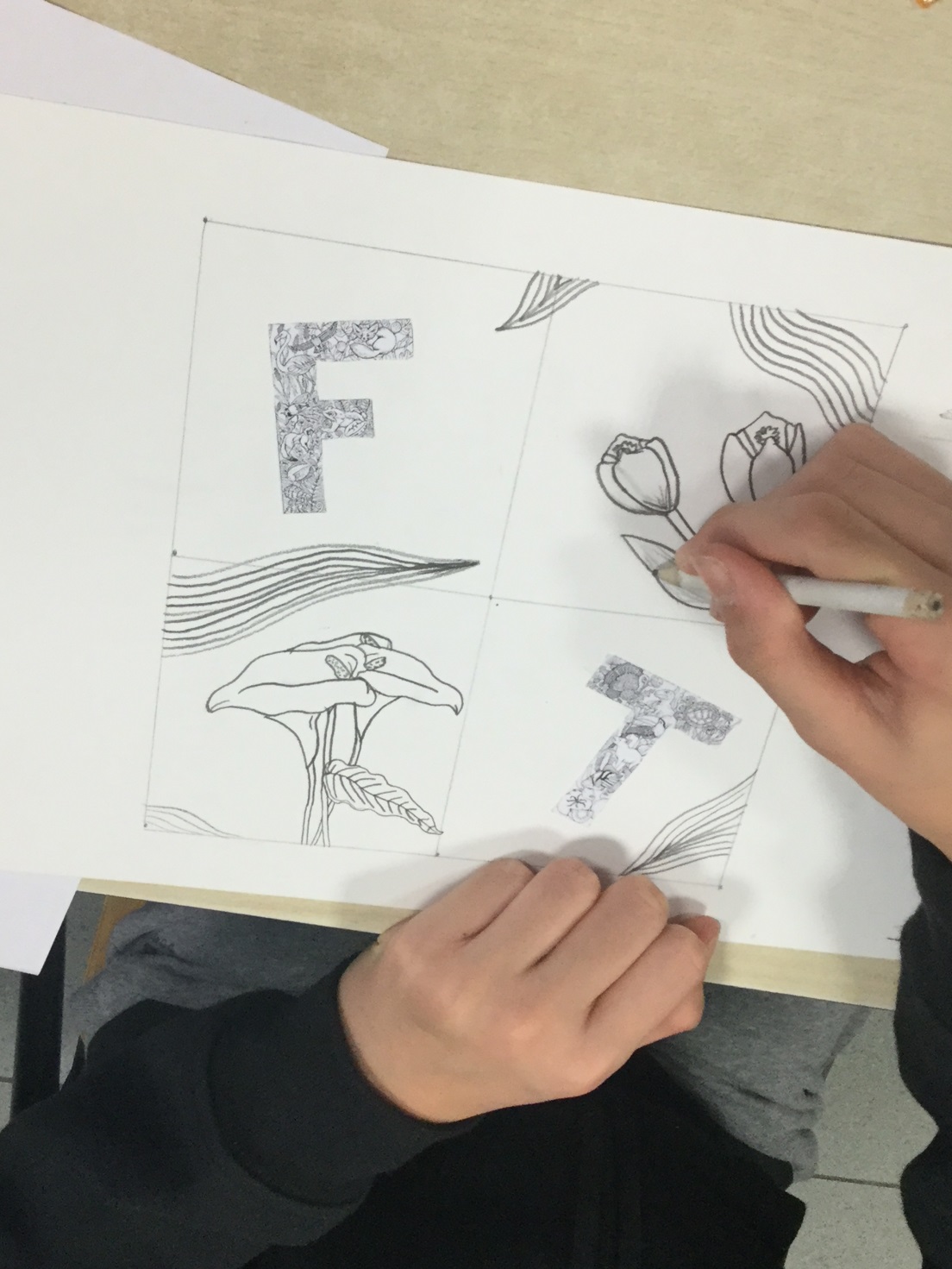 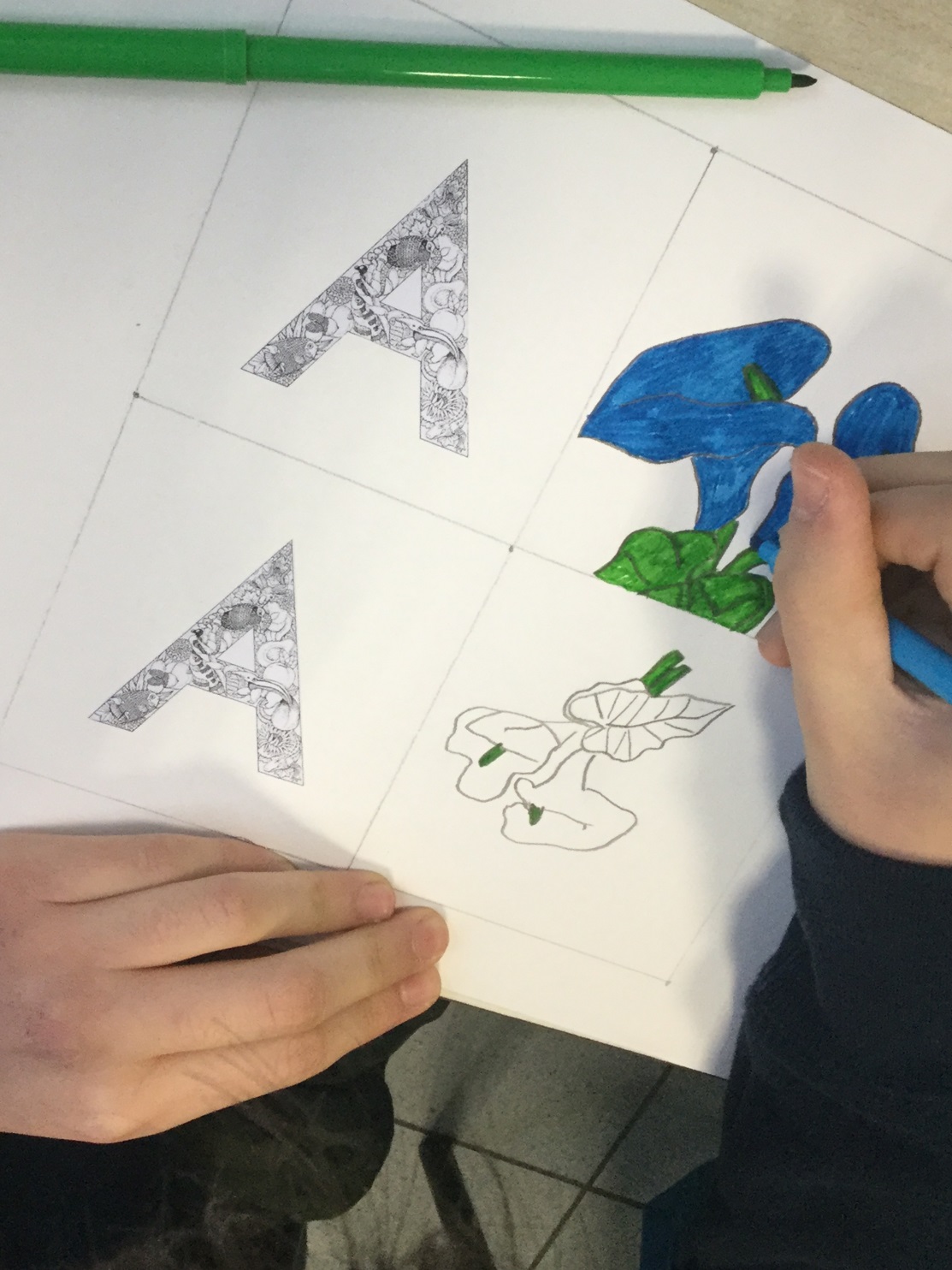 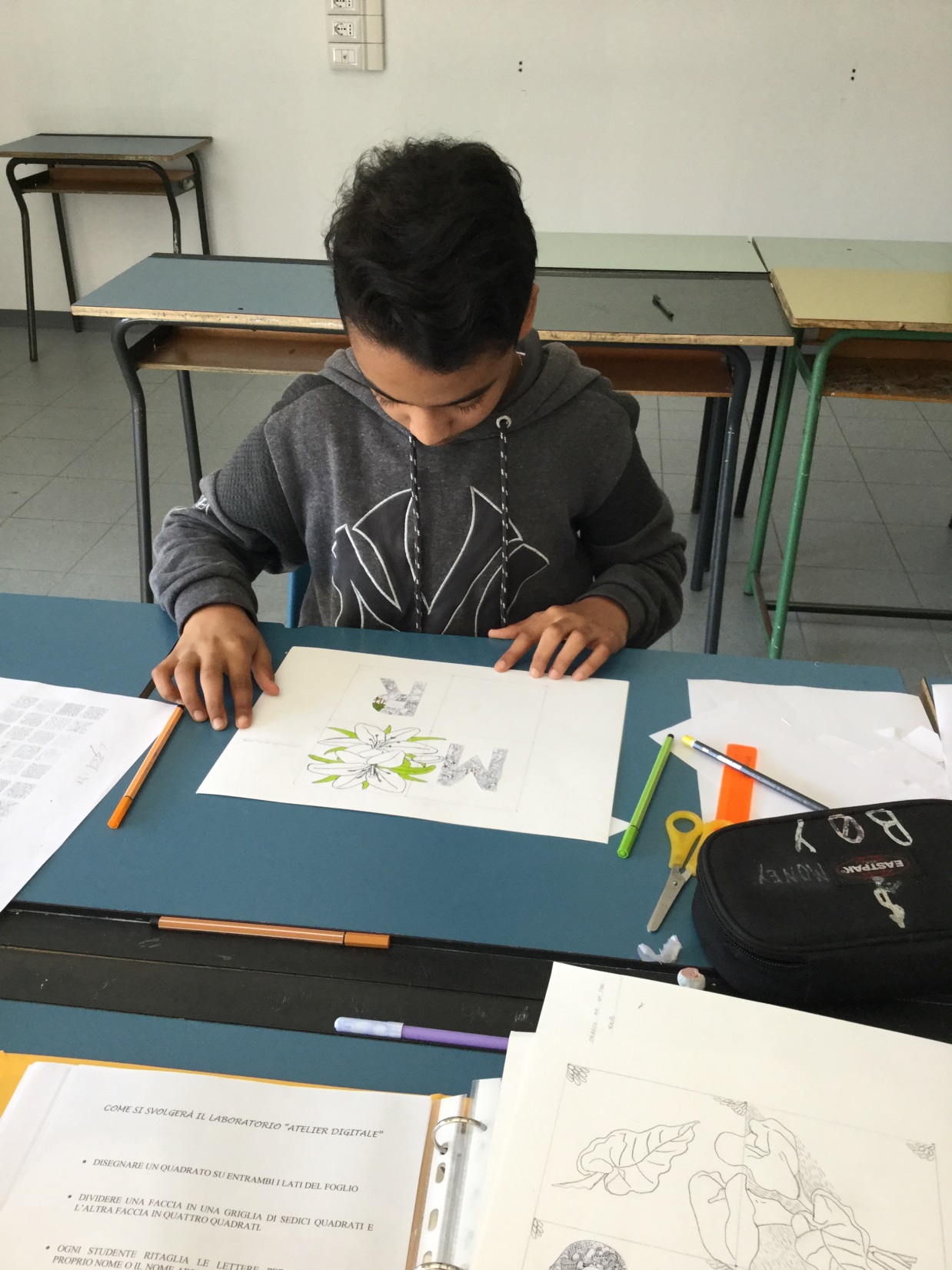 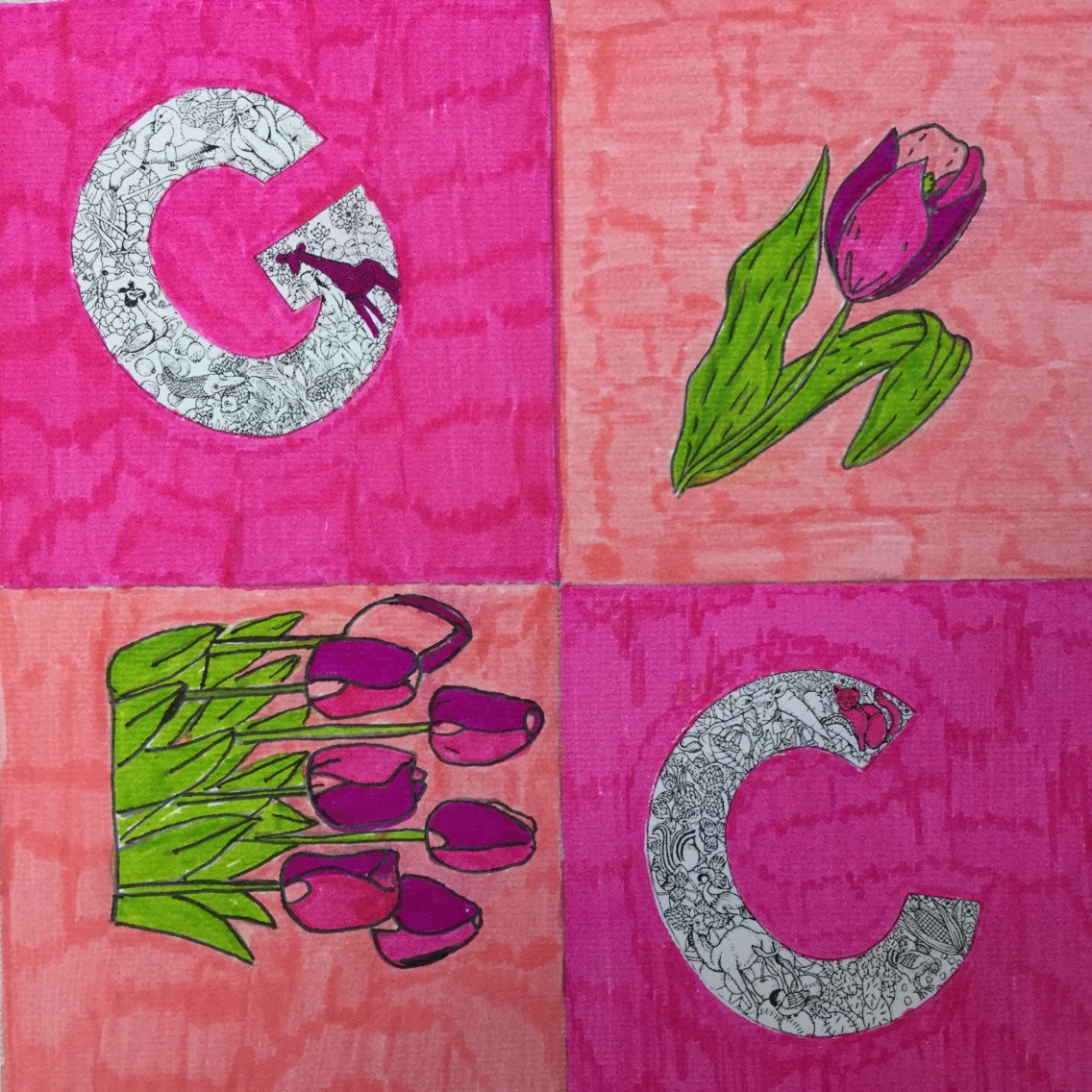 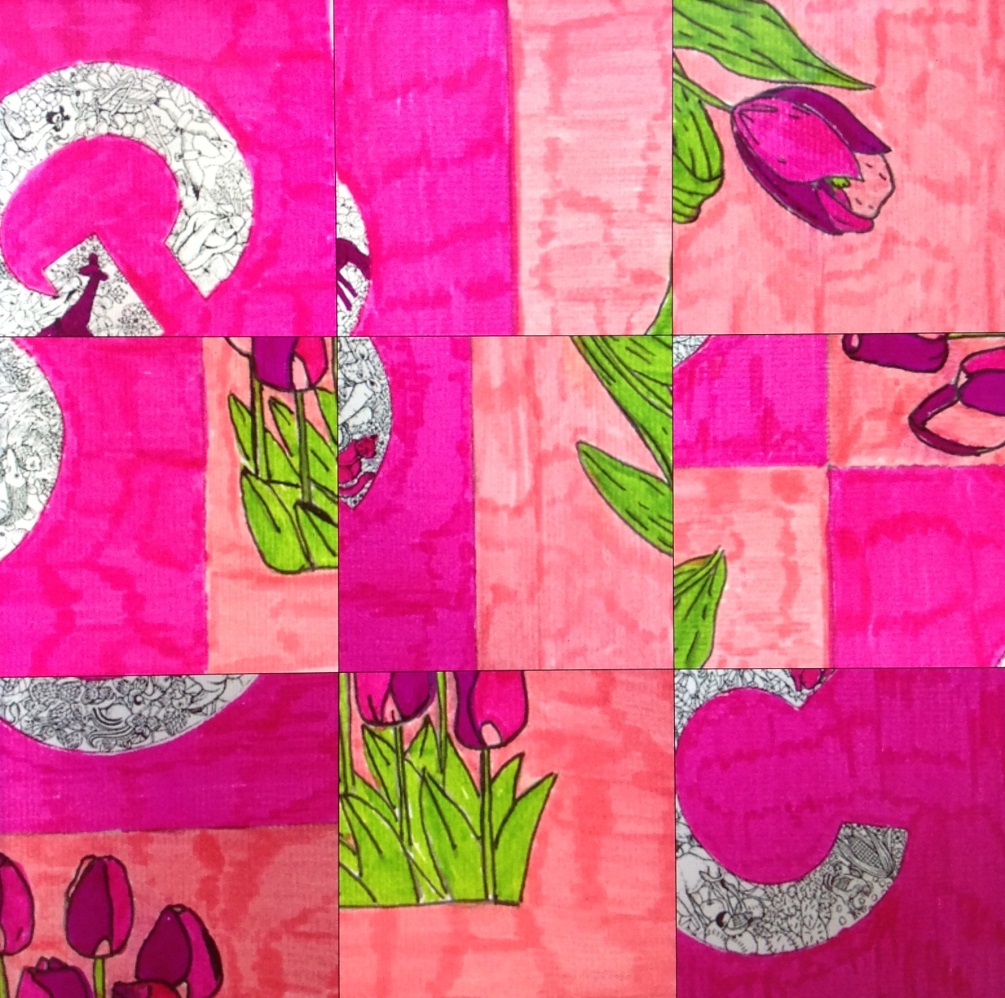 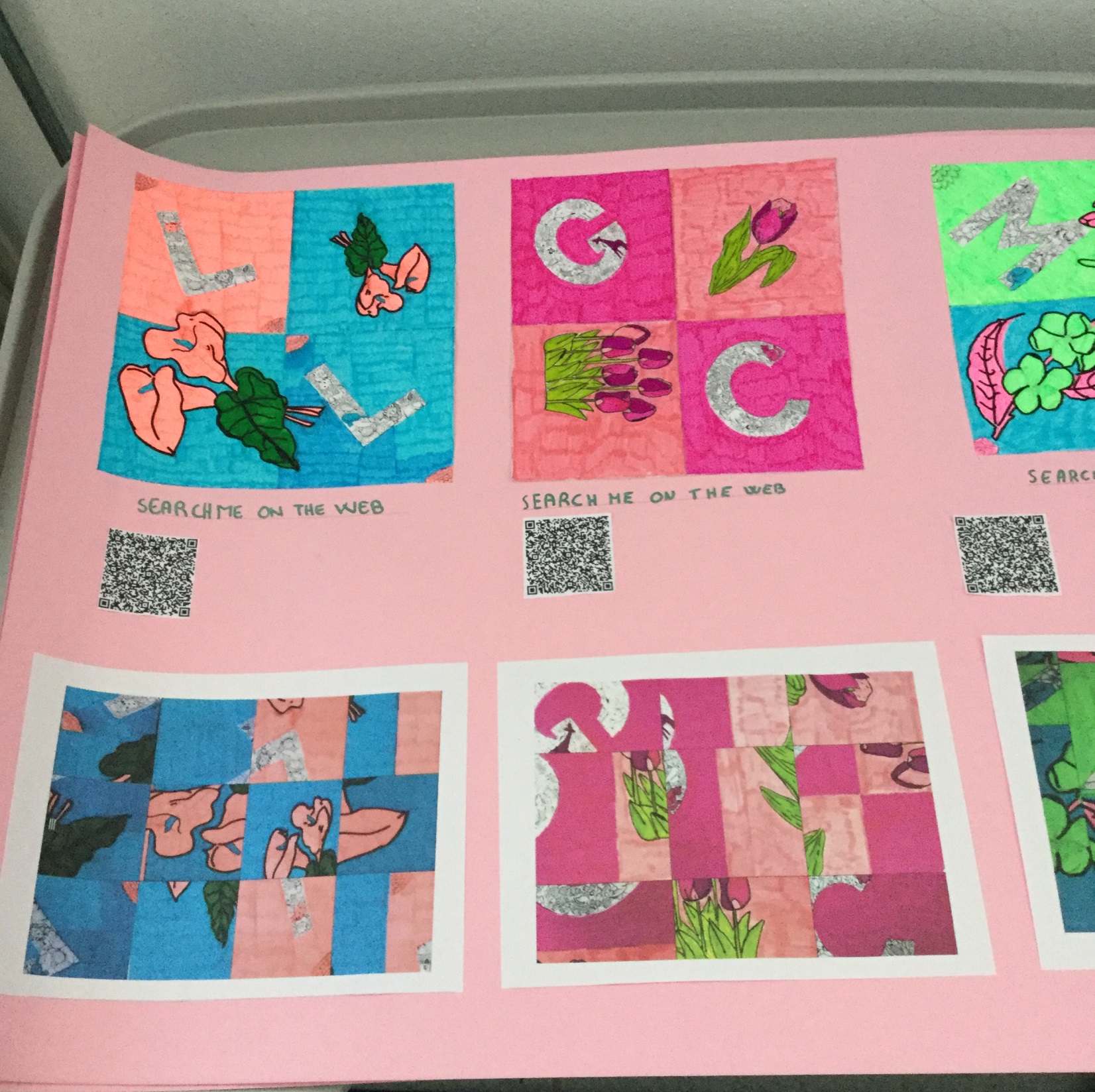 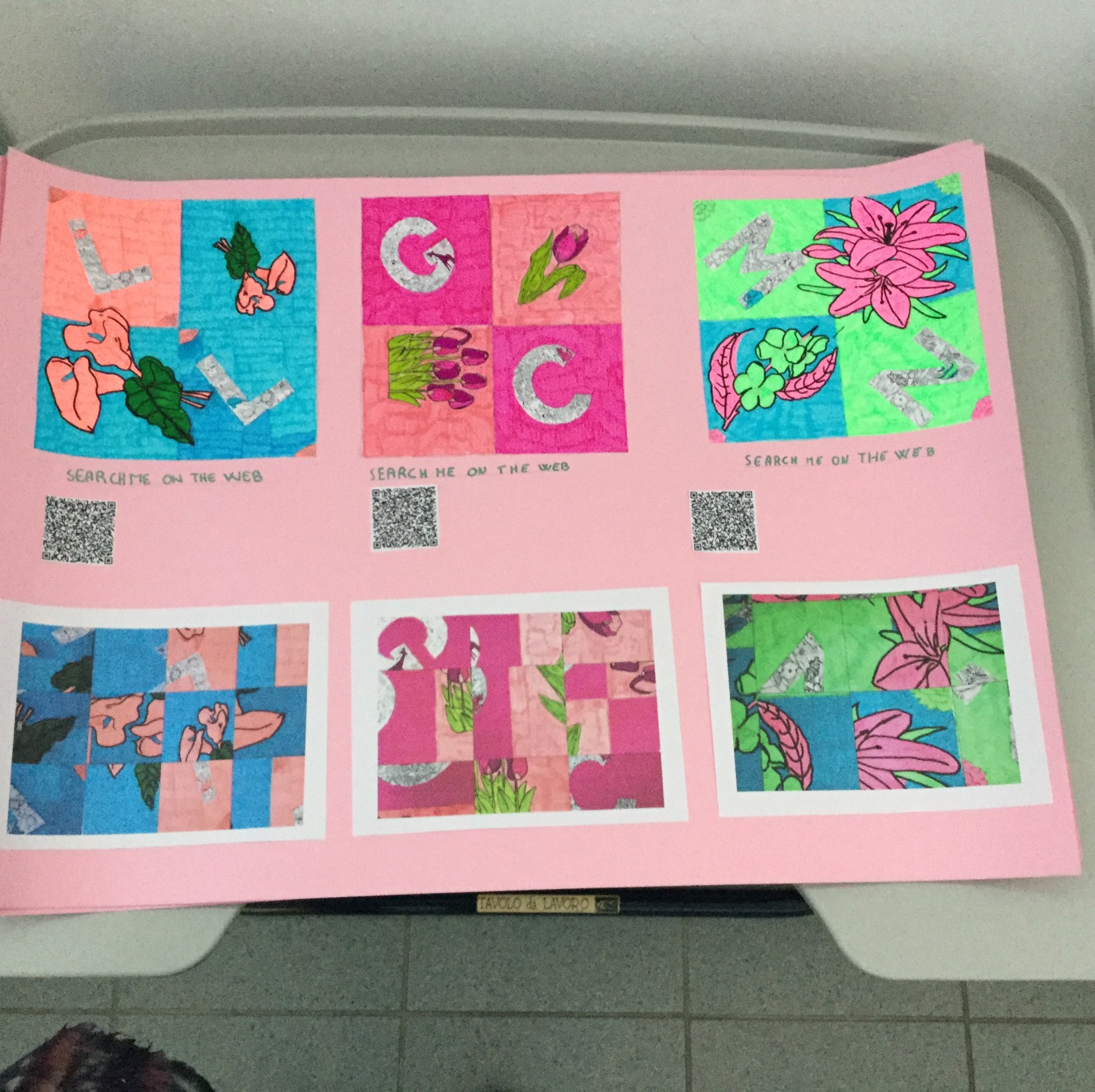 Percorso N. 3: Search me on the Web
Obiettivi:⁃ Contribuire a costruire una nuova narrazione personale e migliorare autostima e fiducia in sé e negli altri per i ragazzi e le ragazze in situazioni di vita faticose
⁃ Sperimentare un uso creativo della tecnologia finalizzata ad aumentare le proprie capacità di esprimersi
Le APPs: 
⁃ Macchina fotografica
⁃ Webcam
⁃ Puzzlemania
⁃ Fotocamera cellulare
COME SI SVOLGERÀ IL LABORATORIO “ATELIER DIGITALE”
AUTORITRATTO NELLO STILE DI JULIAN OPIE
 
 - Riprodurre l’autoritratto su carta da lucido copiando le linee principali da una fotografia in a4 con un pennarello nero.
 
- Tracciare poche linee semplificate, con un contorno netto e ben tracciato che fa sembrare i ritratti tutti uguali, sospesi tra pop art, fumetto e grafica pubblicitaria.
 
- Colorare nello stile di Julian Opie, riempiendo in modo uniforme le varie aree con un solo colore a pennarello
 
- Con la foto realizzare puzzle con l’app “Puzzlemania” 
 
-Scomporre e ricomporre i visi sconvolgendo tutti i canoni ottenendo dei volti “nuovi” fuori dalle regole convenzionali
 
 -Spiegazione di che cosa si intende per QR code
 
-Infine si incollerà un QR code sul foglio per potere memorizzare le sequenze di lavoro a partire dalle opere di Julian Opie
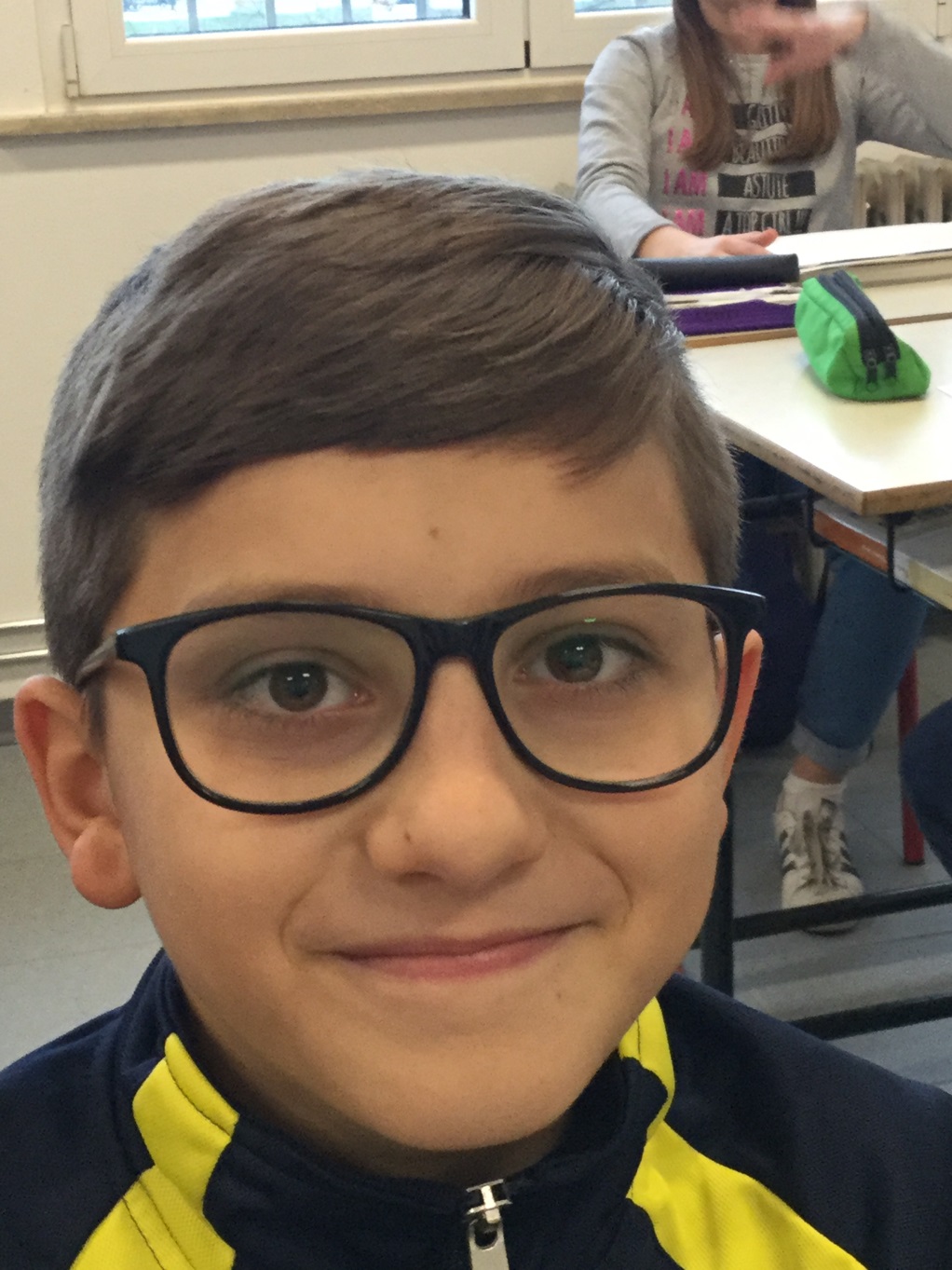 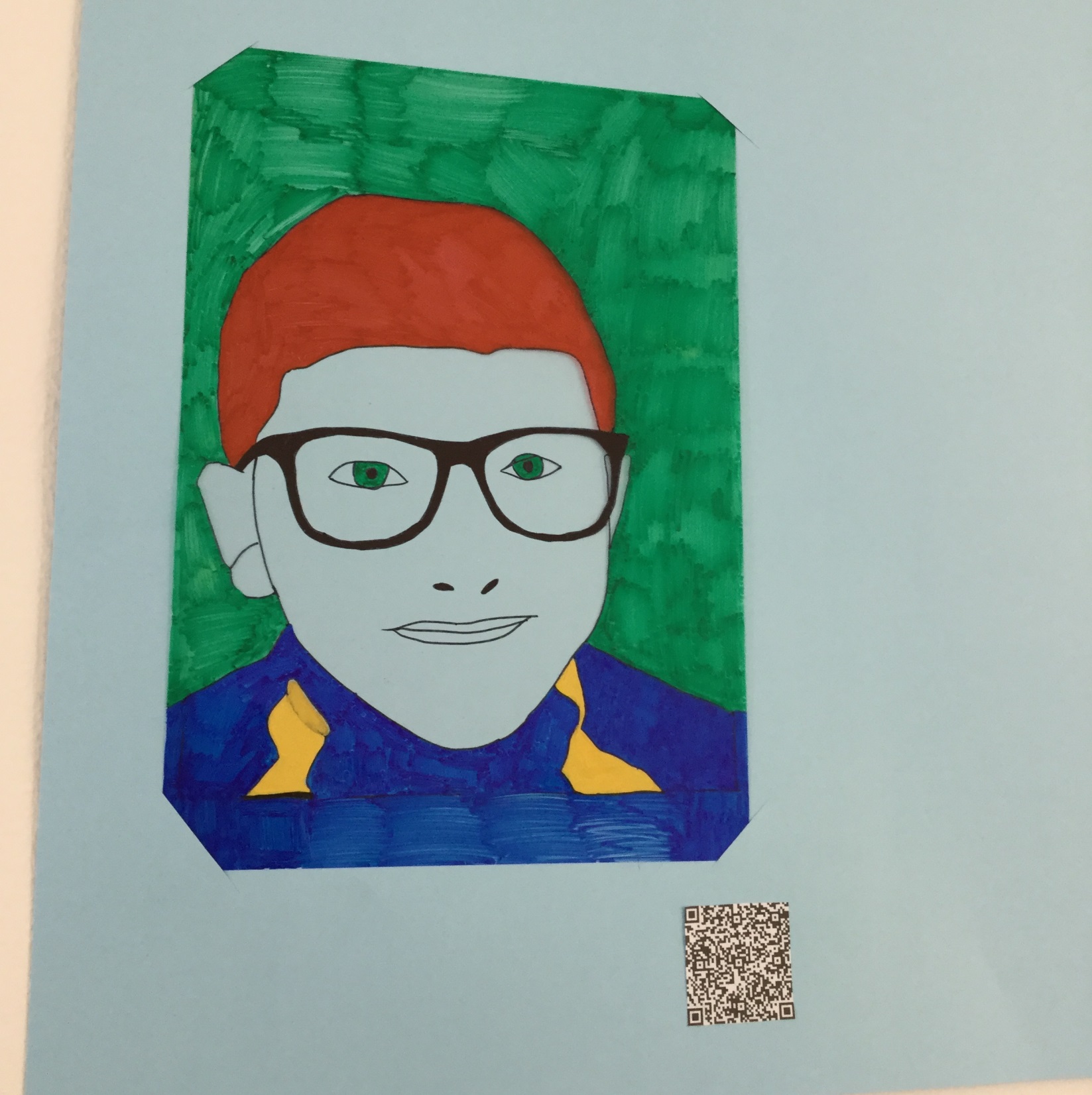 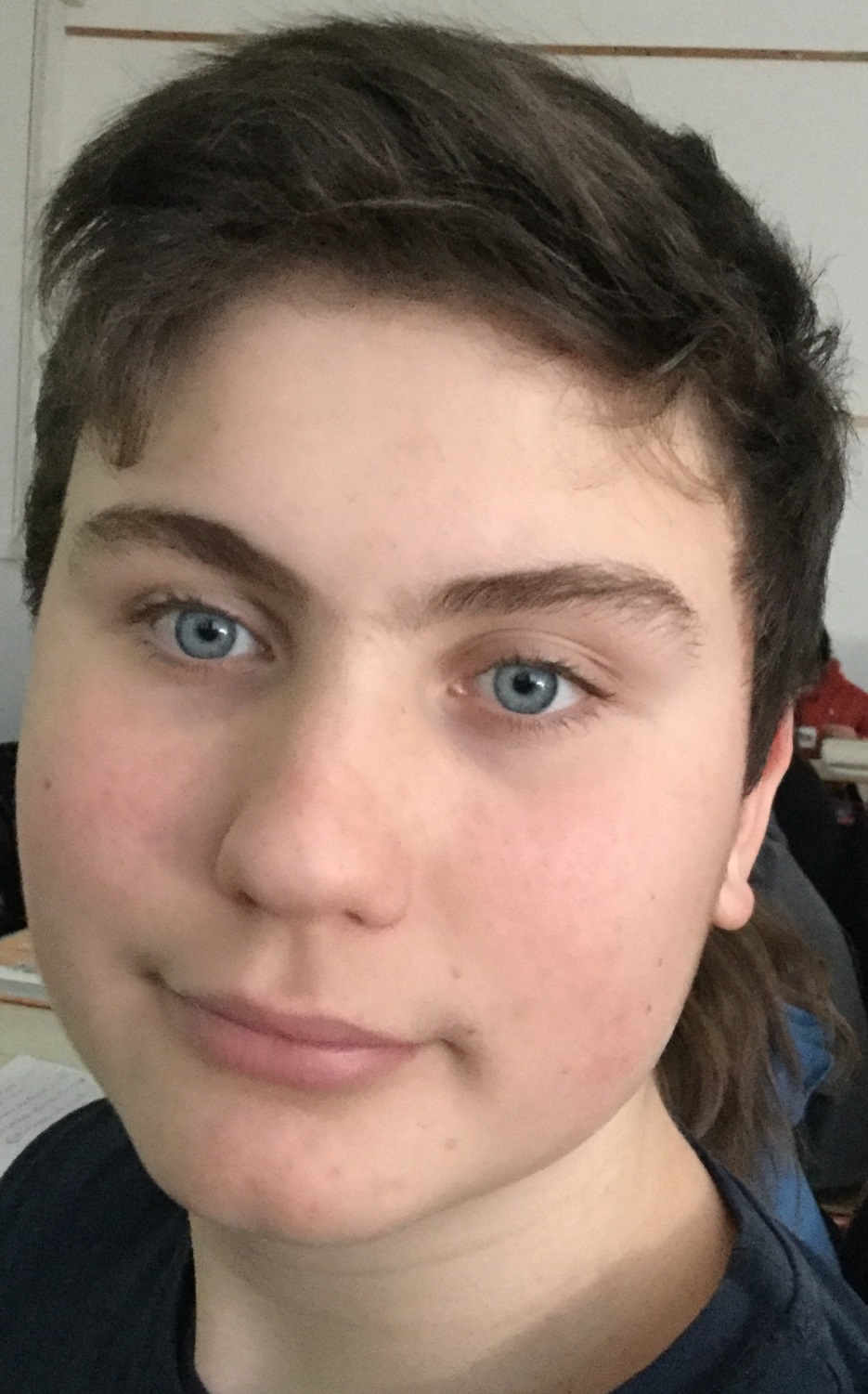 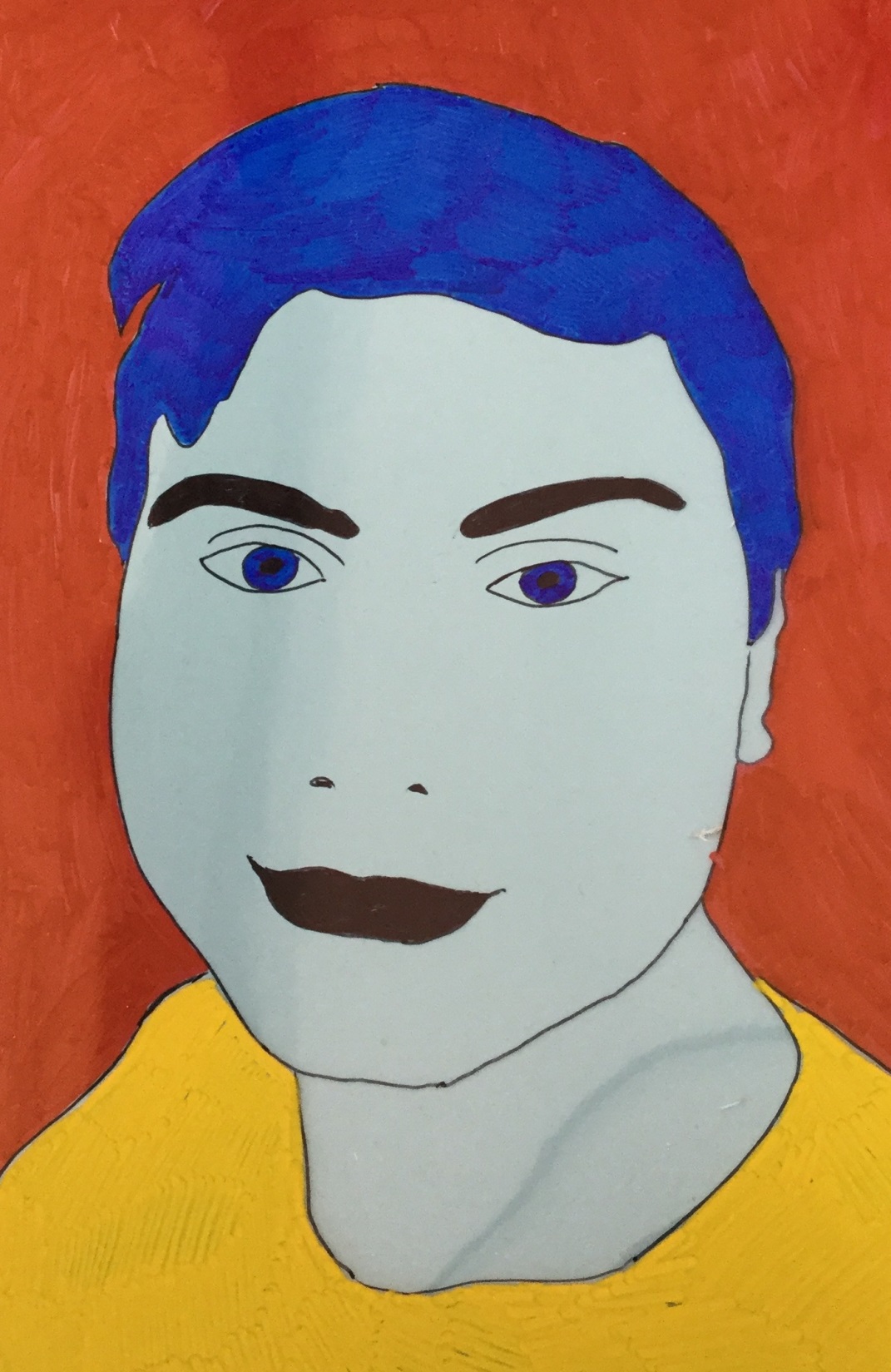 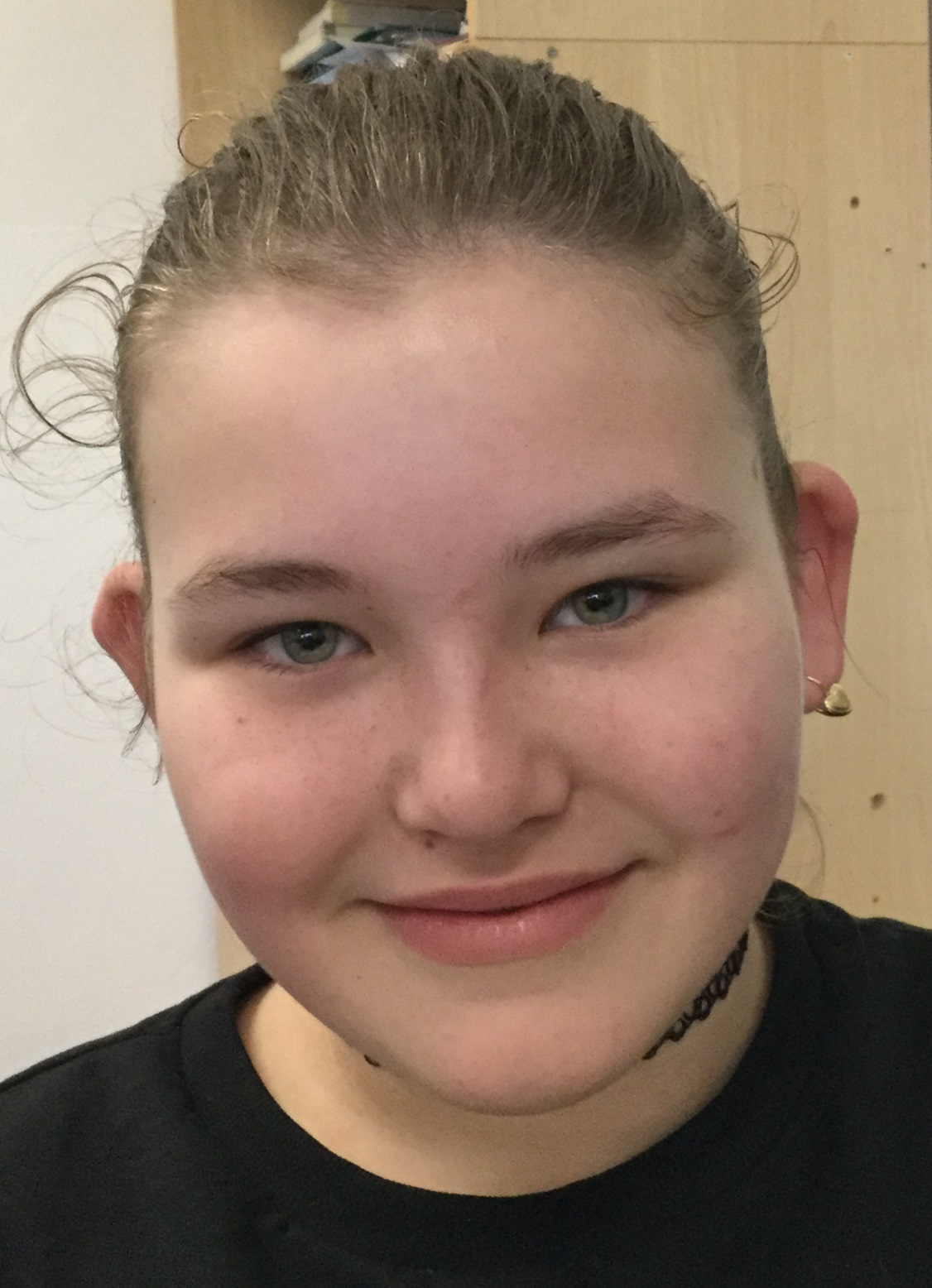 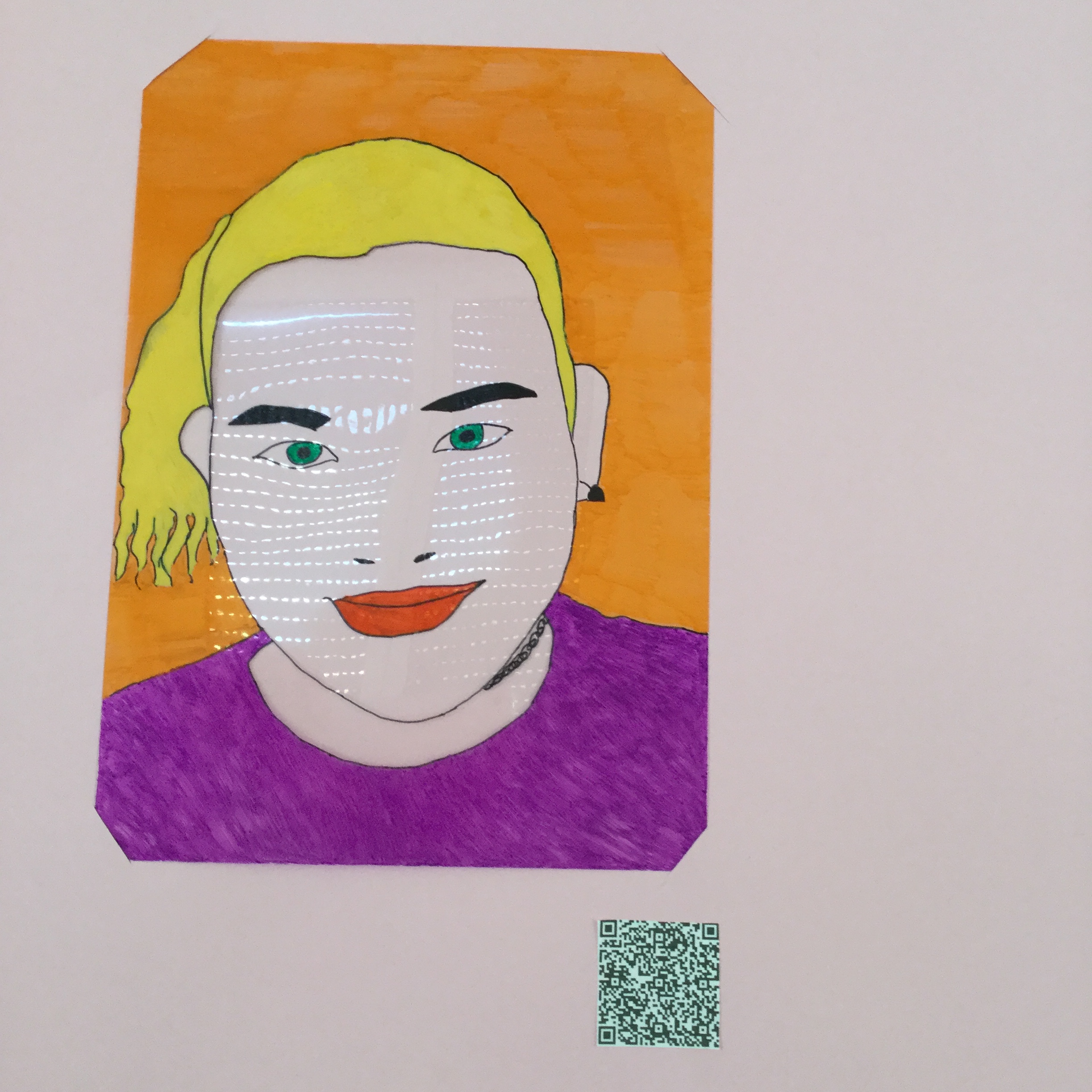 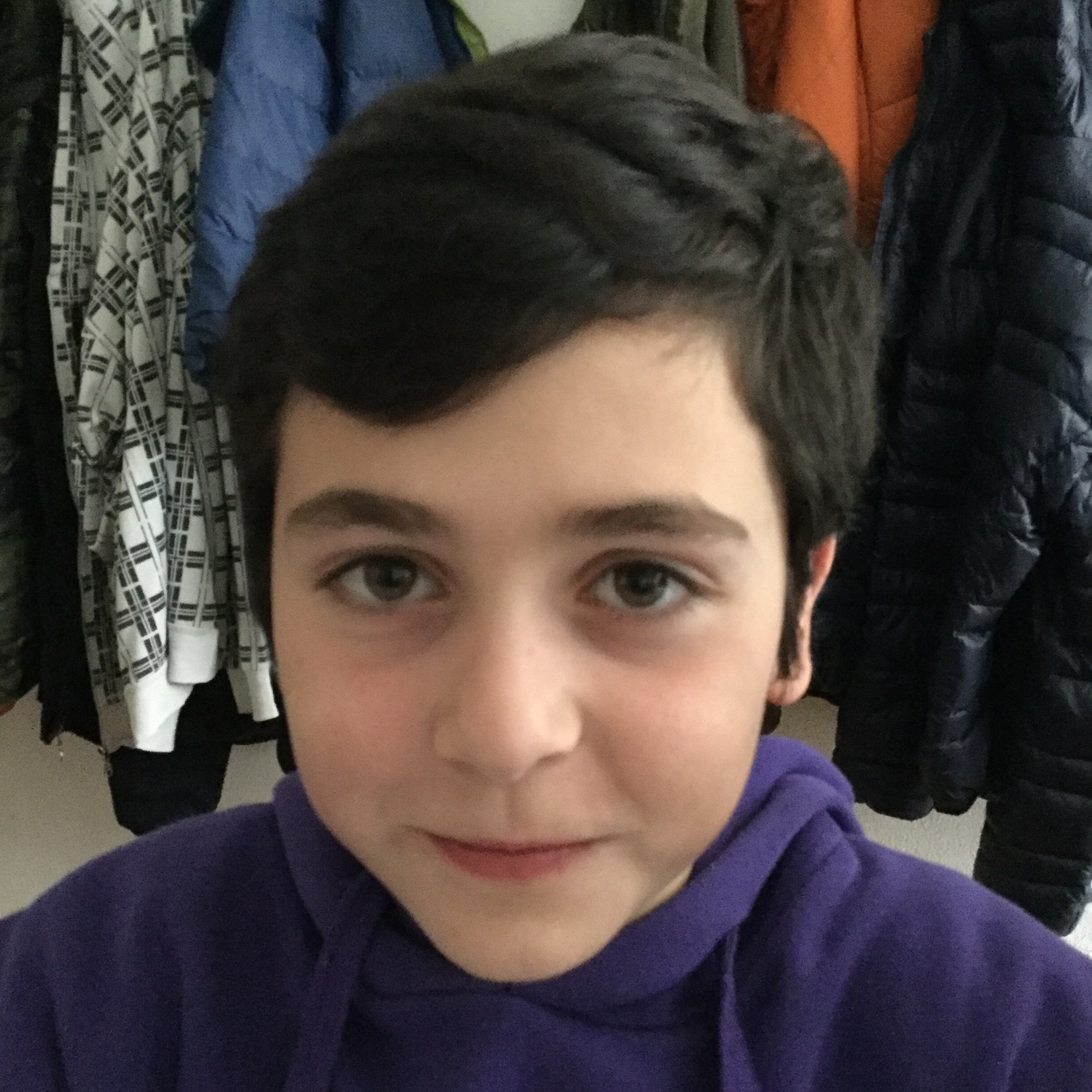 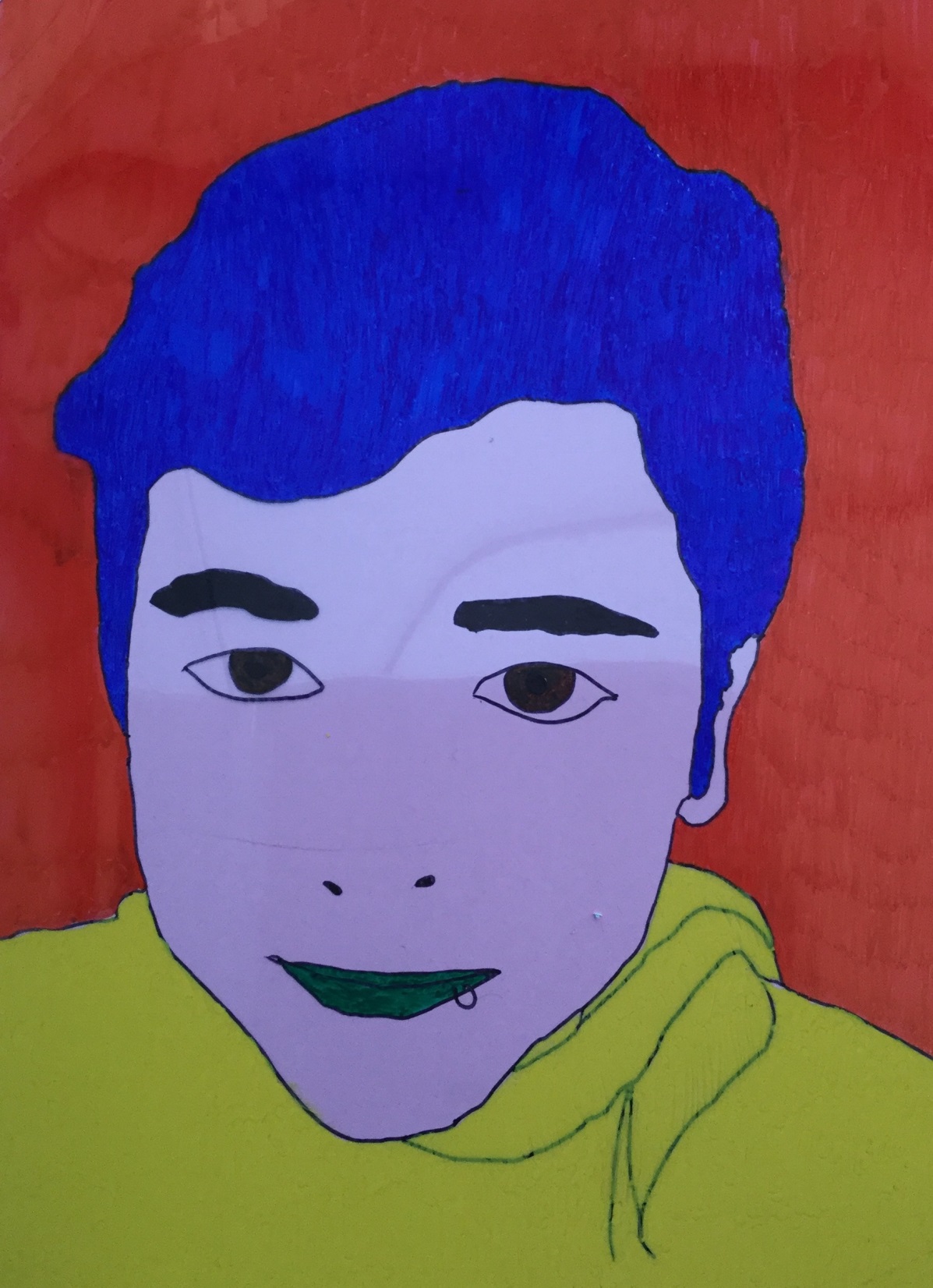 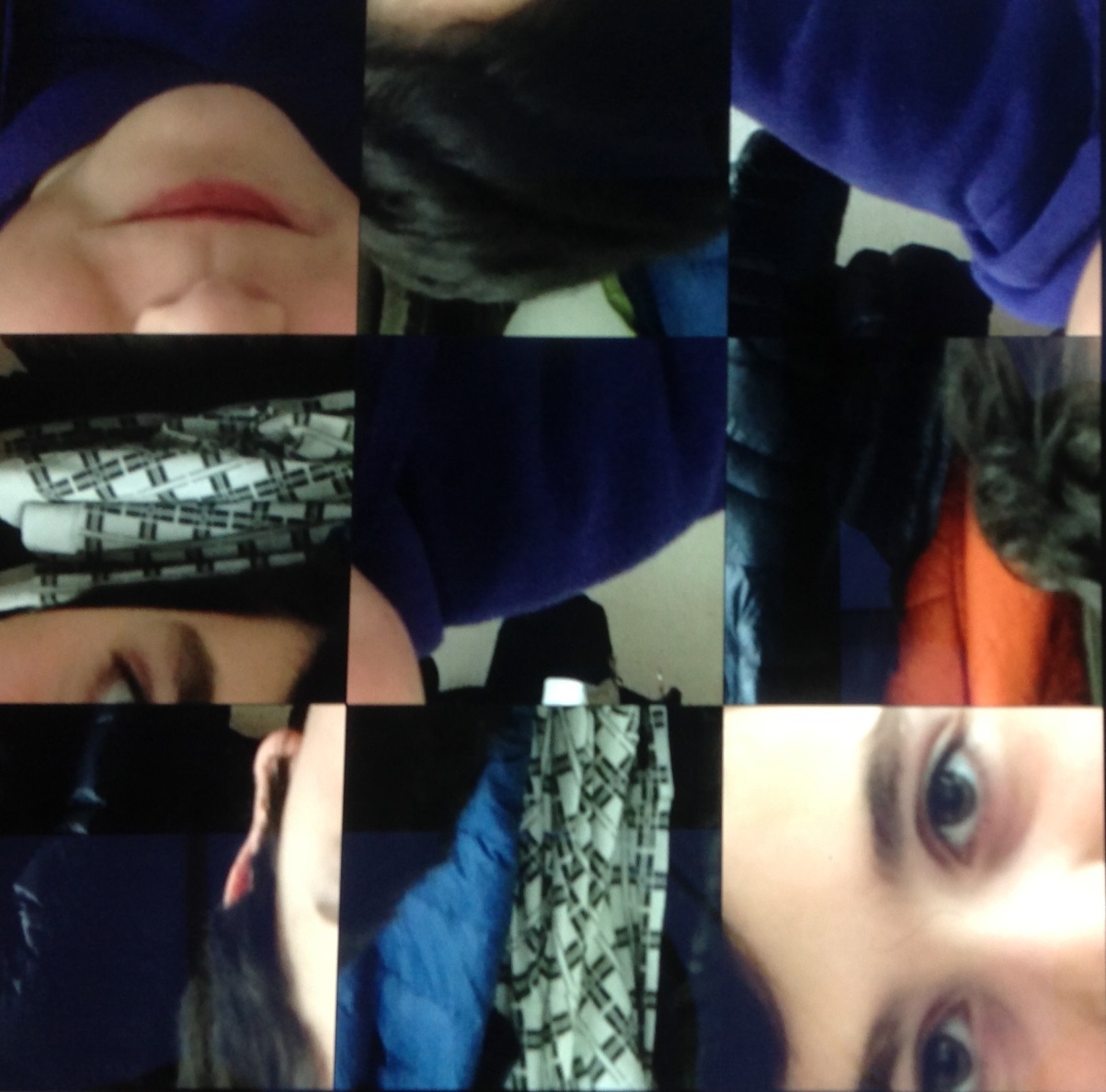